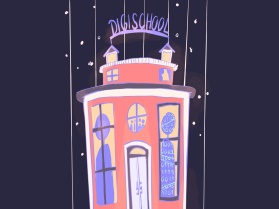 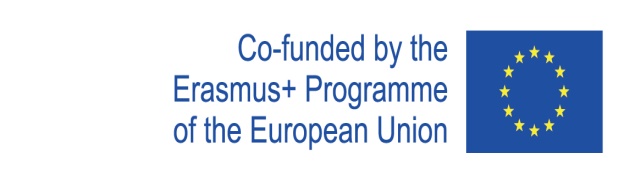 Digi School INFORMATION TECHNOLOGIES – Elements of a Network
2020-1-SK01-KA226-SCH-094350
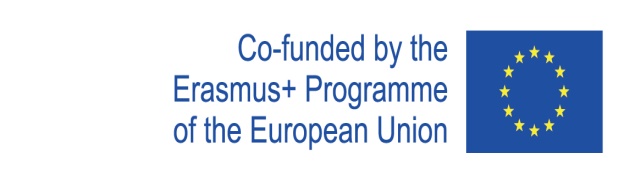 PREDMET: IT
SPECIFICATION: Elements of a Computer Network and Connections
AGE GROUP: 16-17
1 LESSON : 45 min
2020-1-SK01-KA226-SCH-094350
‹#›
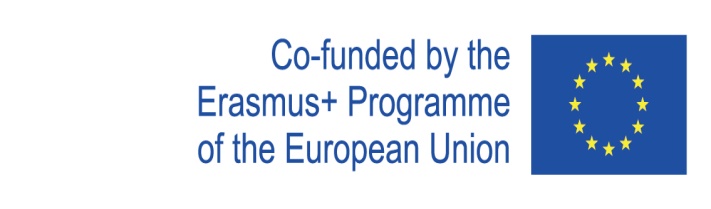 Or use diagrams to explain complex ideas
Elements of a Network
01
02
Internet Connectivity Options
Internet Service Provider
03
Teaching Materials
04
2020-1-SK01-KA226-SCH-094350
‹#›
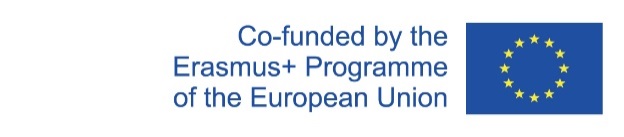 1
Elements of a Network
2020-1-SK01-KA226-SCH-094350
‹#›
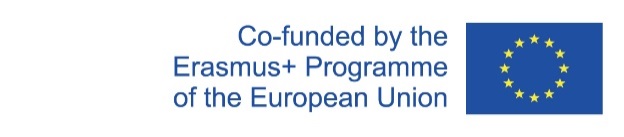 BASIC INFORMATION
All the devices interconnected in a computer network
repeater
hub
switch
router
network interface card 
antenna
2020-1-SK01-KA226-SCH-094350
‹#›
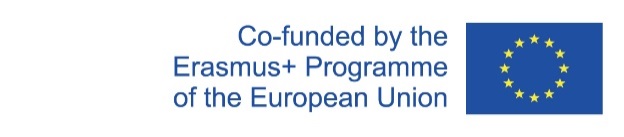 2
Connectivity Options
2020-1-SK01-KA226-SCH-094350
‹#›
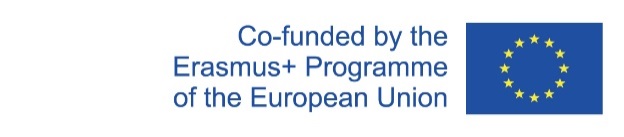 BASIC INFORMATION
Cable connection
Dial-up
ISDN
DSL
VDSL 
Optical cable 
Wireless connection
Microwave connection  
Mobile broadband 
Satellite broadband
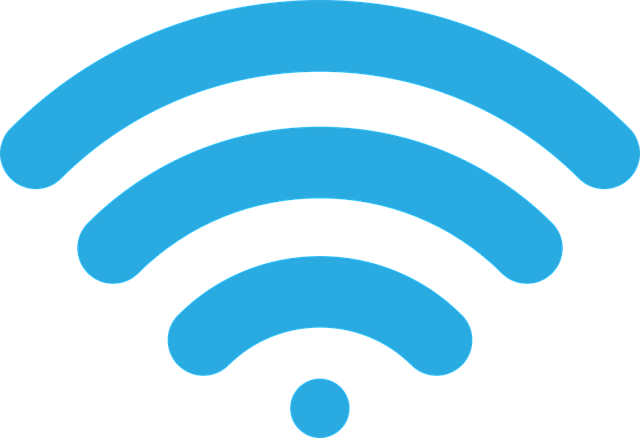 2020-1-SK01-KA226-SCH-094350
‹#›
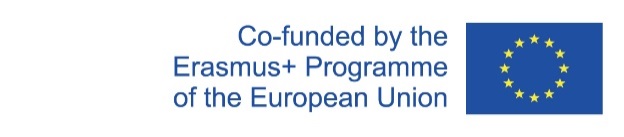 BASIC INFORMATION
Wireless connection in PAN networks

Infrared waves (IrDA)
Bluetooth
Wi-fi
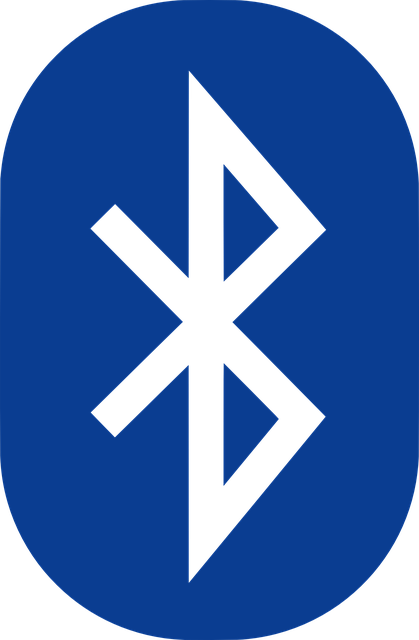 2020-1-SK01-KA226-SCH-094350
‹#›
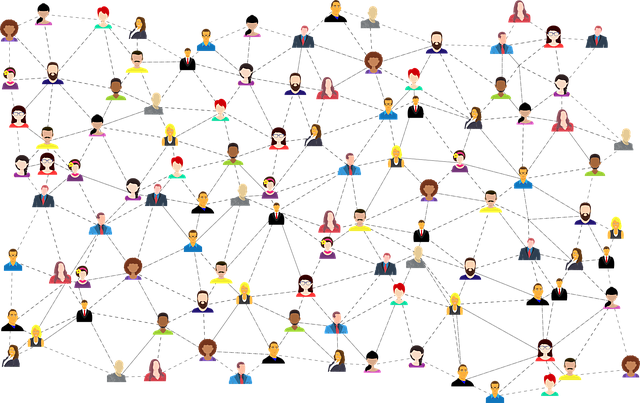 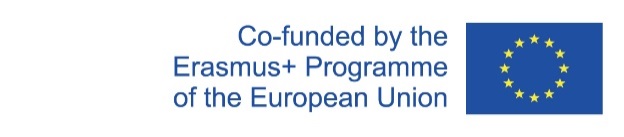 3
Internet Service Provider
2020-1-SK01-KA226-SCH-094350
‹#›
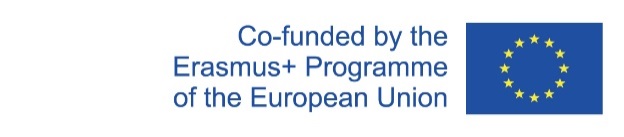 BASIC INFORMATION
ISP
Provides internet services for a fee 
Should guarantee a minimum transfer speed.
2020-1-SK01-KA226-SCH-094350
‹#›
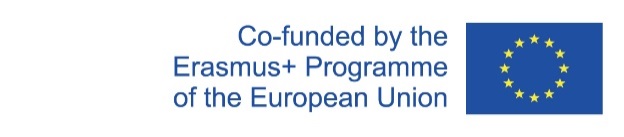 4
Teaching Materials
2020-1-SK01-KA226-SCH-094350
‹#›
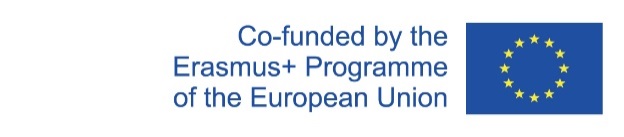 TEACHING MATERIALS
The students do these activities:
Pairs in Learningapps
Test in Learningapps
2020-1-SK01-KA226-SCH-094350
‹#›
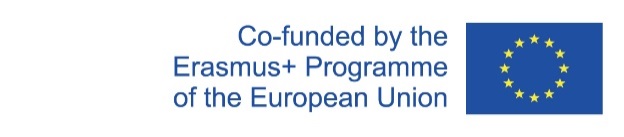 TEACHING MATERIALS
Notes
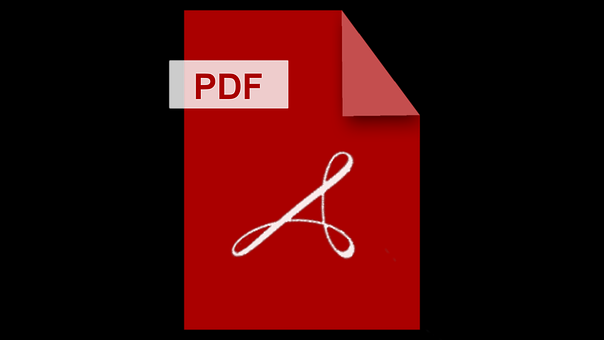 2020-1-SK01-KA226-SCH-094350
‹#›
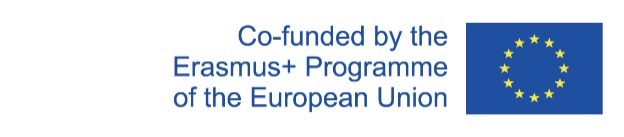 SOURCES
Skalka, J. – Klimeš, C. – Lovászová, G. – Švec, P.: Informatika na maturity a prijímacie skúšky, Enigma Publishing, 2017, ISBN 978-80-89132-49-2

Šnajder, Ľ. – Guniš, J. – Gunišová, V. – Jašková, Ľ.: Informatika pre stredné školy Práca s internetom, SPN, 2008, ISBN 978-80-10-01518-4
2020-1-SK01-KA226-SCH-094350
‹#›
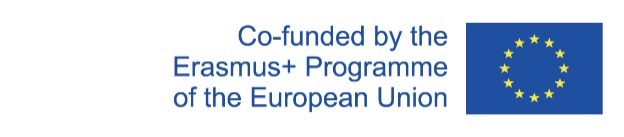 EN The European Commission's support for the production of this publication does not constitute an endorsement of the contents, which reflect the views only of the authors, and the Commission cannot be held responsible for any use which may be made of the information contained therein.
SK Podpora Európskej komisie na výrobu tejto publikácie nepredstavuje súhlas s obsahom, ktorý odráža len názory autorov, a Komisia nemôže byť zodpovedná za prípadné použitie informácií, ktoré sú v nej obsiahnuté.
2020-1-SK01-KA226-SCH-094350
‹#›